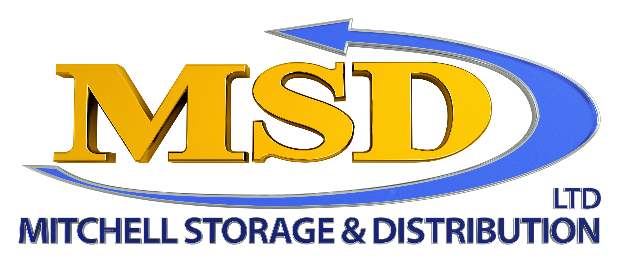 OVERNIGHT PALLET SPECIALISTS
Daily Coverage in the UK and Europe
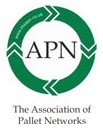 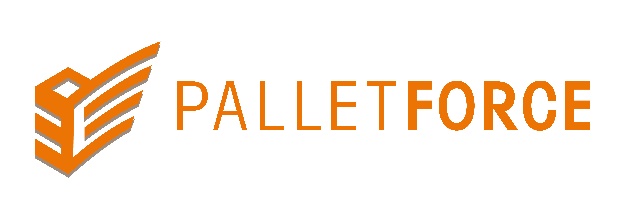 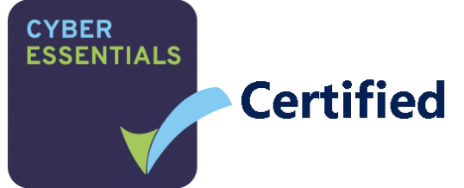 01
History of msd
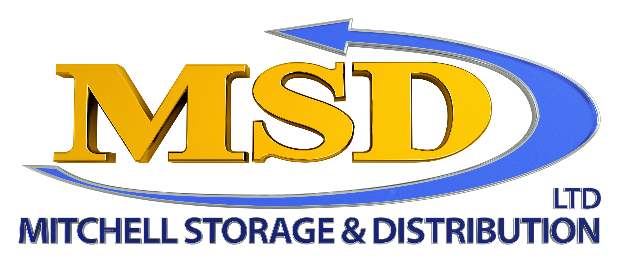 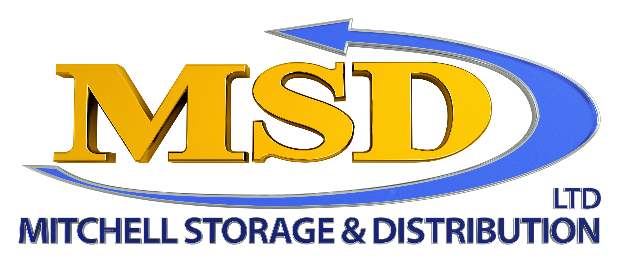 Ventured into the parcel network
Joined a pallet network in 2007
Joined Palletforce in January 2019
Founded in 1998
Award winning
MSD started with the current directors operating as a van service. Family run.
Joined NCN express as a Leicester depot delivering many consignments alongside dedicated same day deliveries
MSD joined Fortec and quickly demonstrated top quality service delivery performance whilst growing the vehicle fleet
As time passed by, MSD won awards for depot of the year on several occasions becoming a flagship member in the Fortec pallet network
A big decision was made over the course of 2018 to leave the Fortec network with growth plans in the pipeline whilst aligning the business with the very best pallet network in the sector. MSD now employs over 40 staff.
02
MISSION STATEMENT
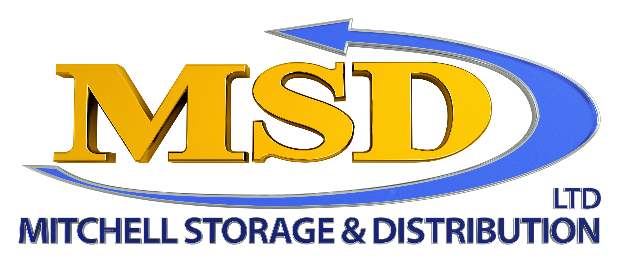 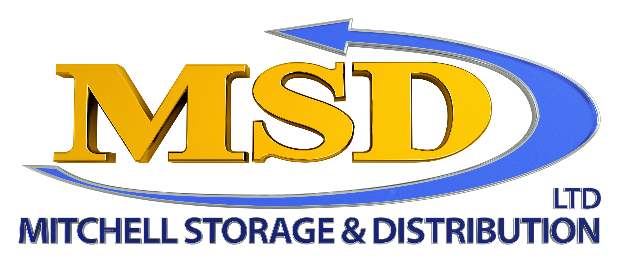 MSD has one goal, to provide outstanding service and competitive pricing. 



Our many years of experience in the industry helps us meet those goals, 7 days a week, 365 days a year. So we can deliver on your promises.
03
WHAT WE DO
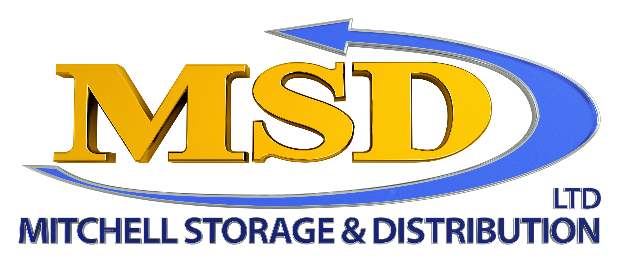 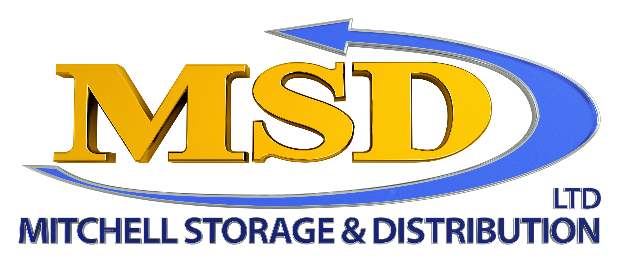 OUR SERVICES
Dedicated vehicles
MSD has a modern fleet of vehicles that can handle single parcels to full artic loads. These vehicles are GPS tracked and our Artics and Rigids are fitted with the latest CCTV equipment to retain accountability at all times.
Pallet Network
MSD is a member of an award winning pallet network which has 24 hour coverage to whole of the UK. MSD runs vehicles to the hub numerous times per day to ensure that our customers freight meets the cutoff deadlines every day of the week.
Warehousing
MSD has clean and secure storage facilities. MSD can accommodate shared access, dedicated buildings along with and a multitude of different  freight profiles.
04
Dedicated vehicles
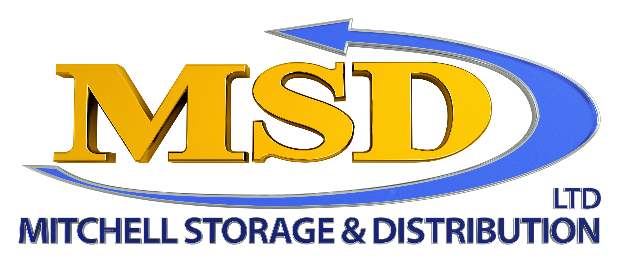 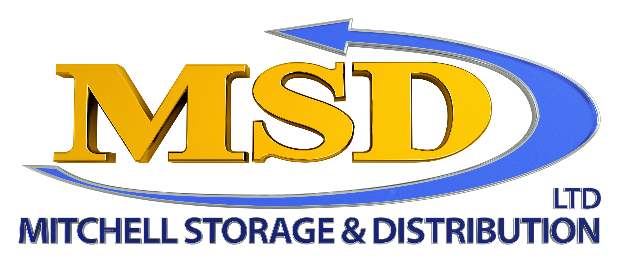 DEDICATED VEHICLES
Our range of vehicles includes:

 Artic trucks with onboard CCTV
 Double & Single Deck trailers with tail lifts
 18 Tonne Rigids with onboard CCTV and tail lifts
 12 Tonne Rigids with and tail lifts
 3.5 Tonne Curtain sided vans with tail lifts
 LWB vans and small vans for same-day courier work
05
warehousing
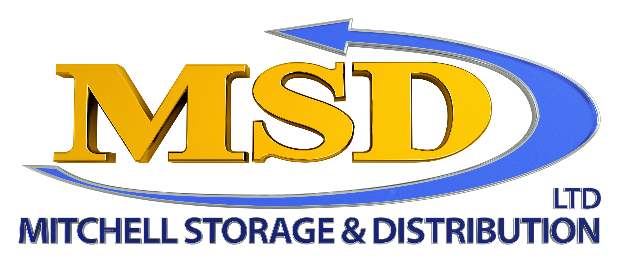 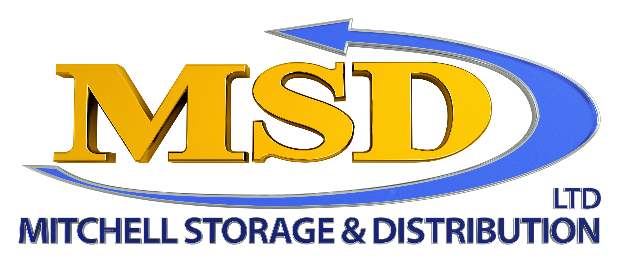 WAREHOUSING
Our range of services include:

 Container handling
 Case picking and palletising
 Racked / Bulk stack
 Short / Long term solutions
 Freight forwarding
 Online portal for stock visibility and ordering
 24 hour alarmed premises with CCTV and security
MSD can offer significant cost savings to your business should you choose to take advantage of utilising our modern Transport fleet for UK and European distribution in addition to warehouse services.
06
PALLEt network
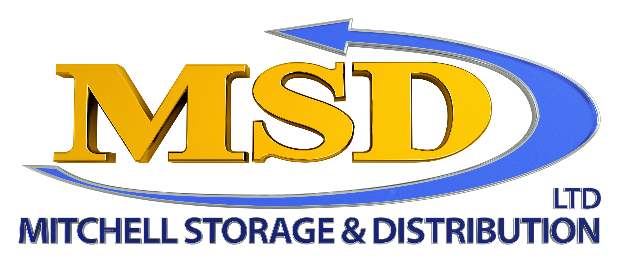 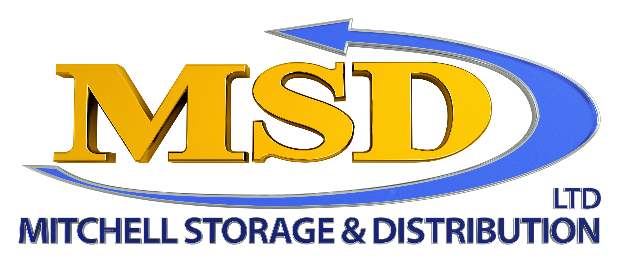 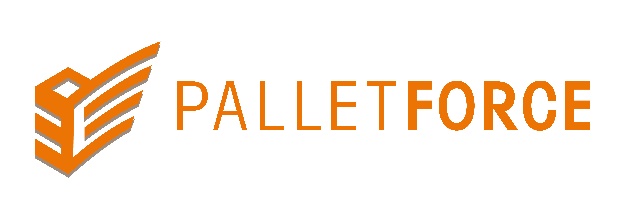 More than your average pallet network.
Palletforce is a dynamic and diverse pallet network, offering everything from national palletised distribution to a trusted European service. 
With Europe's largest SuperHub and innovative IT solutions that really break the mould, we are creating capacity and enabling growth for our members and our members' customers.
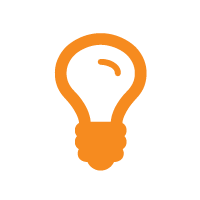 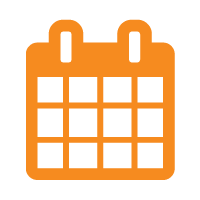 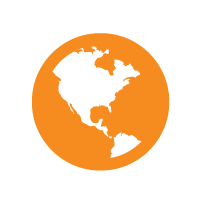 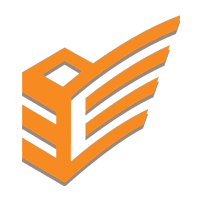 1,000+ years members' experience in the industry
24 European countries covered in total
UK and European patents acquired
34 million pallets delivered
07
EUROPEAN SERVICES
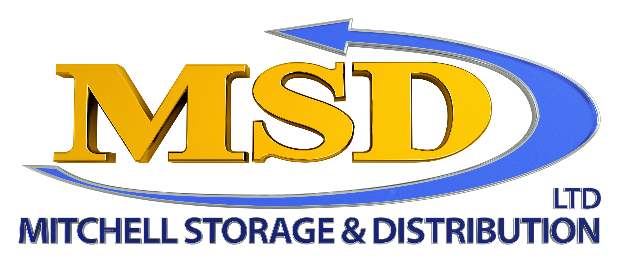 14
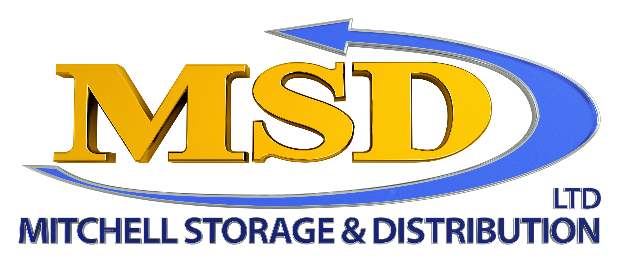 EUROPEAN SERVICES
One collection vehicle for UK and European shipments 

One line haul to the SuperHub 

One IT system 

One invoice 

One price 

European Special Services also available
Delivery to Europe made easy
08
PIECE OF MIND
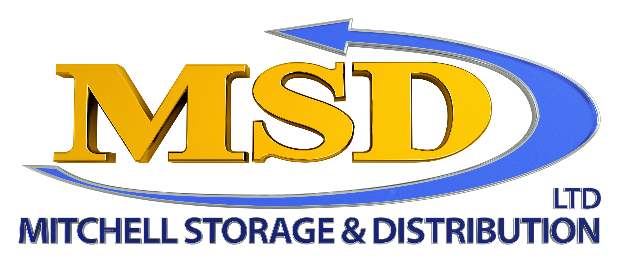 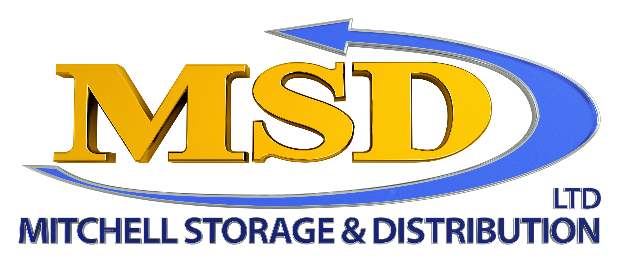 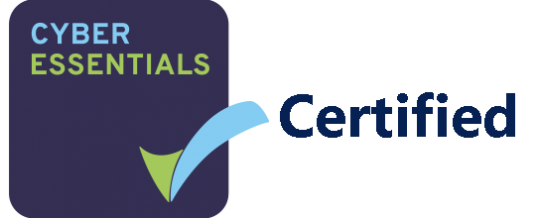 Your data is safe with MSD, we have monitored computer systems in place and we are GDPR compliant
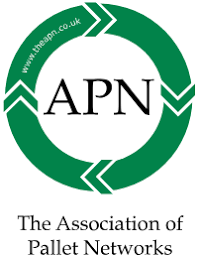 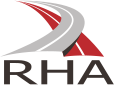 Your freight is fully insured and we operate in line with RHA terms and conditions
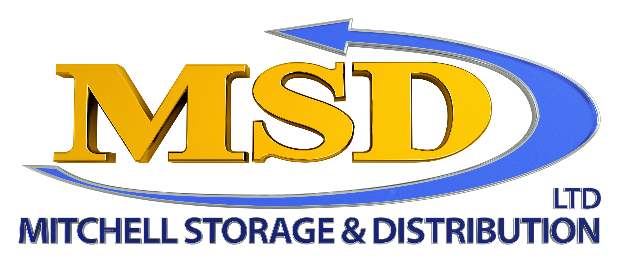 Unit 47 – 52 The Warren, East Goscote Industrial Estate, Leicester, LE7 3XA
0116 2604080
sales@mitchelldistribution.eu

www.mitchelldistribution.co.uk
Thank You!
Photo credit: HypnoArt via Pixabay
(Creative Commons Zero license)